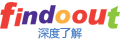 SSD固态硬盘调查报告
消费者调查报告
2012.6.21
CONFIDENTIAL AND PROPRIETARY
Any use of this material without specific permission of Findoout is strictly prohibited
主要发现
超过半数的受访者在过去1年中没有购买过SSD固态硬盘（57.9%），并且在未来的1年中也不打算购买SSD固态硬盘（50.5%）；
假设购买SSD固态硬盘，60.4%的受访者最关心的是质量；
42.6%的受访者认为没有必要购买SSD固态硬盘，普通硬盘足够满足需求。
御调查   |  2
调查概要
调查数据
调查问卷
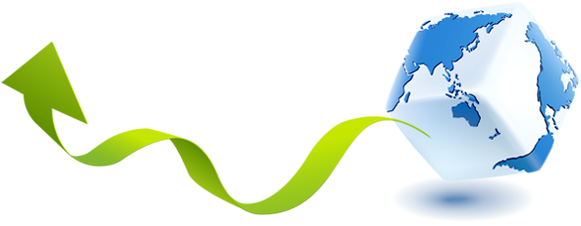 御调查  |  3
调查概要
调查方式		在线调查 	
调查地域		全国 	
性别			自然出现
年龄			自然出现	
有效回答数		202份有效（716份参与）
调查时间		2012年6月19-20日 	
在线调查入口		http://www.findoout.com/ceshi/cs8436/
御调查   |  4
超过半数的受访者（57.9%）过去1年中没有购买过SSD固态硬盘
问题：请问你在过去1年中购买的SSD固态硬盘品牌是（如果有多台，以最近购买的为准）？
在购买过SSD固态硬盘的受访者中，金士顿Kingston所占比例最高18.8%。
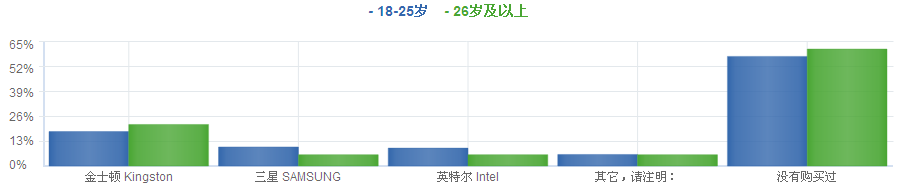 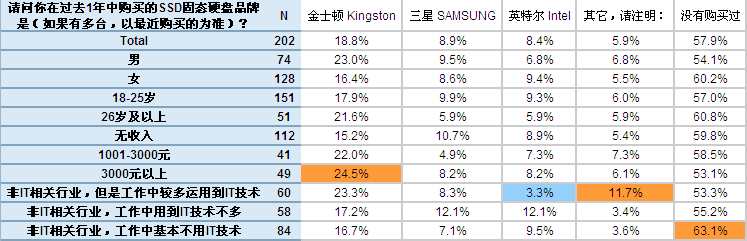 御调查   |  5
50.5%的受访者在未来1年中不打算购买SSD固态硬盘，而打算购买的受访者选择三星SAMSUNG品牌（14.9%）的最多
问题：请问你在未来1年内最想购买的SSD固态硬盘品牌是？
工作中较多运用到IT技术的受访者，最可能选择金士顿Kingston品牌的SSD固态硬盘（20%）；
工作中用到IT技术不多（20.7%），或基本不用IT技术的受访者（16.7%），最可能选择三星SAMSUNG品牌的SSD固态硬盘。
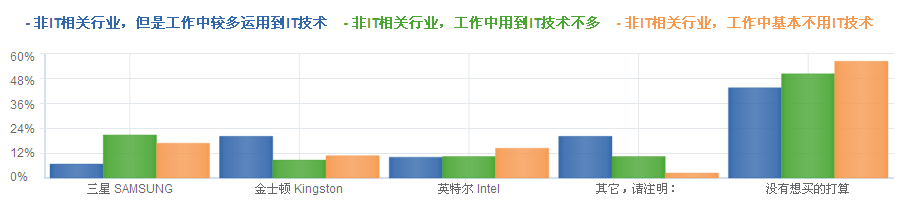 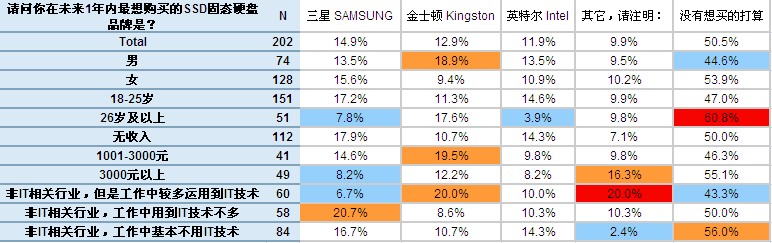 御调查   |  6
假设购买SSD固态硬盘，40.1%的受访者会选择去实体店铺购买，选择通过网络方式购买的占46.6%
问题：假设你打算购买SSD固态硬盘，你会最优先考虑通过以下什么途径购买？
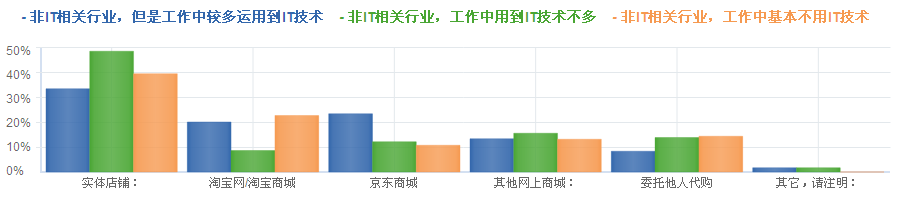 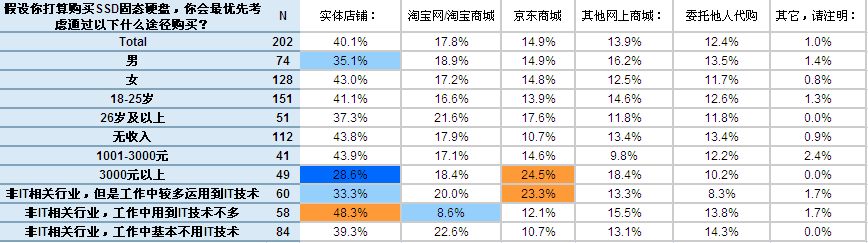 御调查   |  7
假设购买SSD固态硬盘，26.2%的受访者会因为工作需要而购买
问题：假设你打算购买SSD固态硬盘，请问你购买SSD固态硬盘的原因？
工作中用到IT技术不多的受访者，如果购买SSD固态硬盘24.1%是打算备份资料；
收入在1001-3000元/月的受访者，如果购买SSD固态硬盘39%会因为工作需要。
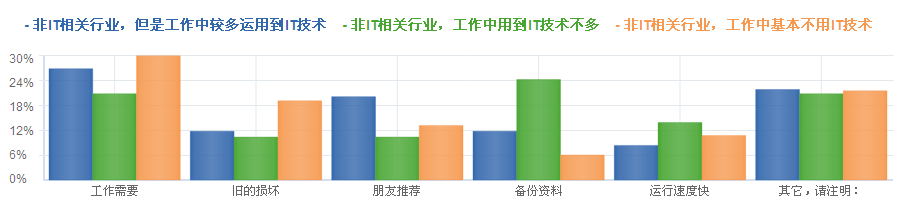 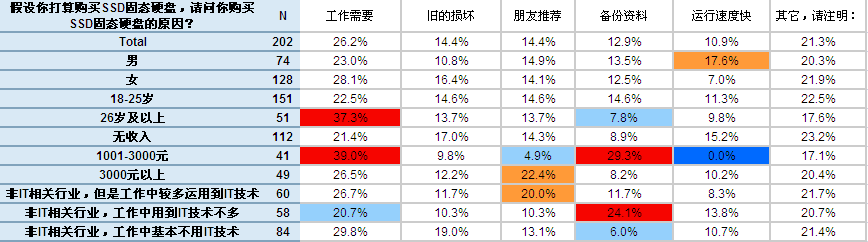 御调查   |  8
60.4%的受访者选择SSD固态硬盘时，最看重的是质量
问题：请问你选择SSD固态硬盘时注重的条件？(可多选)
工作中用到IT技术不多的受访者，在选择SSD固态硬盘时会特别关注质量问题（69%）；
相比其他的受访者，收入在1001-3000元/月的人群，在选择SSD固态硬盘时，除质量外，对价格（46.3%）、容量（43.9%）和品牌（41.5%）三方面的关注度会相对更高。
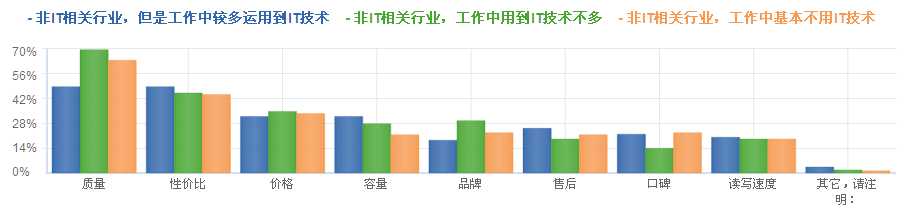 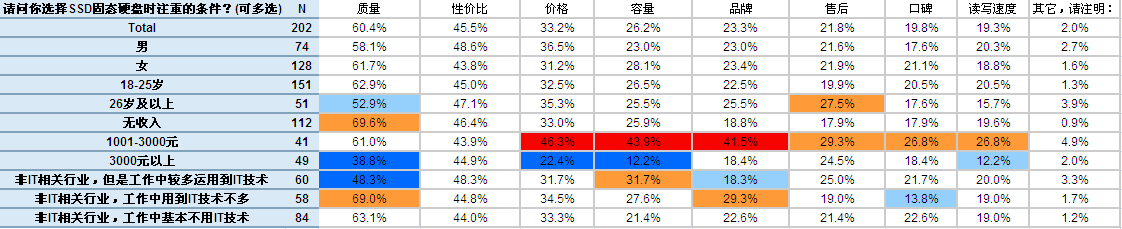 御调查   |  9
42.6%的受访者认为没有必要购买SSD固态硬盘，普通硬盘足够满足需求
问题：你对购买SSD固态硬盘的态度是？
工作中基本不用IT技术的受访者，52.4%认为没有必要购买SSD固态硬盘，普通硬盘足够满足需求。
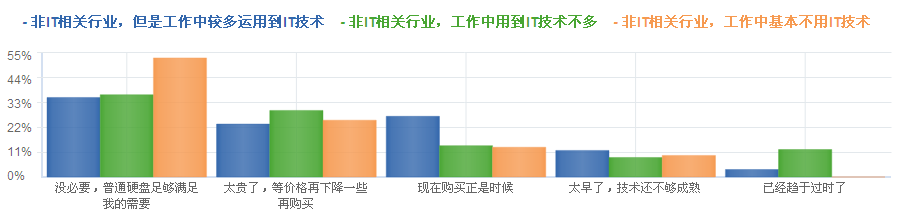 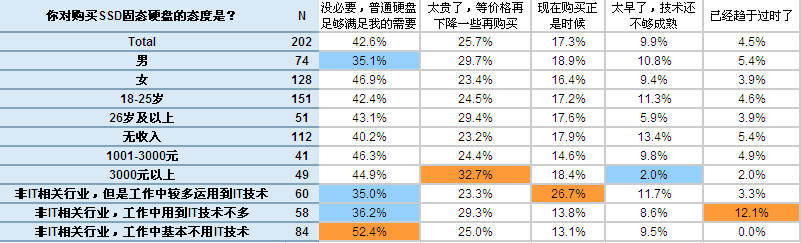 御调查   |  10
评论题对于对SSD固态硬盘有哪些不满意的地方，价格昂贵是一方面，另外大部分受访者都不太了解SSD固态硬盘
问题：请问你对SSD固态硬盘有哪些不满意的地方？
共有54名受访者进行了评论
以下列举部分具有代表性的评论：
价格昂贵：“贵”、“价格昂贵”、“太贵”
质量：“容易坏掉”
不了解：“不了解”、“不够了解”、“不好说，还没有购买”、“不懂”
御调查   |  11
调查问卷
1.请问你在过去1年中购买的SSD固态硬盘品牌是（如果有多台，以最近购买的为准）？
1.OCZ
2.镁光Micron
3.金士顿 Kingston
4.英特尔 Intel  
5.金胜 King spec
6.威刚 ADATA
7.海盗船 Corsair
8.三星 SAMSUNG
9.BIWIN
10.源科 Runcore
11.其它，请注明：
12.没有购买过
2.请问你在未来1年内最想购买的SSD固态硬盘品牌是？
1.OCZ
2.镁光Micron
3.金士顿 Kingston
4.英特尔 Intel  
5.金胜 King spec
6.威刚 ADATA
7.海盗船 Corsair
8.三星 SAMSUNG
9.BIWIN
10.源科 Runcore
11.其它，请注明：
12.没有想买的打算
御调查  |  12
调查问卷（续）
3.假设你打算购买SSD固态硬盘，你会最优先考虑通过以下什么途径购买？
1.实体店铺：
2.赛博
3.颐高
4.百脑汇
5.其他品牌的实体电子商城
6.实体二手市场
7.网上商城：
8.京东商城
9.新蛋
10.当当
11.卓越亚马逊
12.天猫-淘宝商城
13.淘宝网一般网店
14.委托他人代购
15.其它，请注明：
4. 假设你打算购买SSD固态硬盘，请问你购买SSD固态硬盘的原因？
1.旧的损坏 
2.支持新产品
3.工作需要
4.备份资料
5.轻薄便捷
6.运行速度快
7.尝试一下和普通的硬盘有何不同
8.配新电脑搭配新固态SSD硬盘 
9.营业员推荐
10.朋友推荐
11.受他人委托 
12.其它，请注明：

5.请问你选择SSD固态硬盘时注重的条件？(可多选)
1.价格 
2.品牌 
3.质量 
4.容量 
5.性价比 
6.读写速度
7.口碑
8.售后
9.其它，请注明：
御调查   |  13
[Speaker Notes: 以下是关于该事件的一些受访者评论，供参考：
你对“香港两大超市停售蒙牛伊利”事件有什么评论？
哎，食品安全
不了解
不了解
不太关注此类信息
不太了解
不太清楚
不信任
不要做害人的事，牛奶应该是无害的，
不知道，怎么去评论咧！
不知道
不知道
不知道这事
差 
差劲
打算多发
大方似懂非懂
大陆不要只光顾发展，食品安全应放在首位
大陆跟进
等我看下报道在说
丢脸啊！
对此事件不了解，暂不评论
对蒙牛伊利的销售不利
对内地乳制品产生了很大的冲击
对事不对地域。好的东西到哪儿都好，不好的东西再怎么宣传没用。
反正我也不喝
符合大众想法
该喝的喝
感觉现在的社会风气不好，人的品质太低了，所以生产的东西也不好，都市为了私人的利益，
感觉意外
搞笑
跟我没关系
国家应加大对食品安全的监控，企业不能昧着良心做侵害消费者利益的事
国内不会采取相应措施
国内的牛奶我不是很信得过，太多食品安全问题了
国内食品的质量一直是这个行业的内伤，在目前的大环境下，要是出一个品牌严格按照甚至高于发达国家的有关标准，让消费者完全放心并消费得起，那才叫奇怪呢！
过于夸大
还好
好
好
好
好事情,蒙牛伊利本来就很差
黑心的商贩啊
很差
很蠢
换个牌子，经常关注卫生调查事件。
会有超市停售，说明是有一定的问题
觉得会不会俩者是不是有什莫意外
觉得蒙牛和伊利品牌影响不够，这说明与国际品牌从品牌效应还是质量都存在差异。
觉得生产商可耻
看事实
靠广告，靠忽悠卖产品，害人不浅。早就应该停售了，大陆市场也应该停售。
可怜的中国人民
可能是有人故意炒作吧
两个都活该
劣质牛奶~停售是正常的
没
没
没
没看到报道，不知道
没评价，只要商家对用户负责
没啥可说的
没什么 商家自身的问题
没什么，该怎样就怎样。
没什么
没什么必要停售。
没什么看法
没什么评论，只是觉得停售是对消费者的负责，而蒙牛得特别反省！
没什么评论
没什么评论
没什么评论
没什么特别看法。不影响我每天都喝伊利牛奶。
没听过！！！
没听说。我不管其他，只要我喜欢的，有毒我也喝
没有 
没有，不知道
没有，炒作！！！
没有
没有
没有
没有
没有
没有
没有
没有
没有
没有
没有
没有
没有
没有感觉
没有评论
没有什么好说的
没有想法，反正现在的食品大多都是不放心
没注意
蒙牛 伊利 不会倒 永远支持民族产业
蒙牛不好。
蒙牛挺恶心的
米
木有
木有
难说。行业竞争所导致的结果。。。
能说脏话不? 如果不能, 我就没什么想说的了
你妈勒个比。
牛奶，现代孩子的必需品，可是到底该选择什么品牌？这是头疼的问题，停售起不到根本作用，最重要的是找准根源，如果真的有问题就全面封杀了最好。黑心的商家，不要对人的身体健康下手。
牛奶品牌应该更加注重牛奶的质量
牛在人群中，哪能不被宰。
哦
哦
哦
敲警钟
请搞清事实
曲妮马的
去
认真点好不好 我靠。
如果没有听说过的话，说什么好呢。曾经看过牛根生的书，对其为人还可以。伊利反而对其原管理层不爽，因为不了解。所以还是挺蒙牛的。
如果是相关质量部门检查出确实有问题应该停售
伤不起
商家应该以良心为前提获取自己的利益
失望 
食品安全问题应该公平全面，如果香港卖的有问题，内陆一定也会有问题，应该统一彻查，坚决杜绝拿内陆人民生命不重视
食品安全已经开始影响国人体质 食品安全监察刻不容缓
食品安全应当作为民生关注的焦点！
是否牛奶质量有问题。
树大招风 其它品牌也有问题 
太正常了
天下乌鸦一般黑，既然蒙牛伊利不安全，别的也差不多吧。。。
为了赚钱什么事情都干的黑心厂家
我不喝牛奶
我国的牛奶市场的监管力度有待提升，让国民喝上放心奶应放在重要地位。不能等查出有问题了，才采取措施。
我觉得牛奶是我们日常生活中必不可少的饮品，质量必须得保证，他们被下架肯定是因为质量原因。。。
我认为香港两大超市停售蒙牛伊利，是对消费者负责的表现，如果蒙牛伊利存在严重的危害消费者的行为，不仅仅是香港，在全国范围内，也应该采取，例如停售销售的措施。
无。基本不喝，喝不起。
无
无
无
无
无
无
无
无
无
无
无
无
无
无
无
无
无
无
无
无
无
无
无
无
无
无
无
无
无
无
无感
无话
无聊
无评论
无任何特别评论，只是感觉有点枪打出头的感觉
无语。。。。。。
無
希望今后中国人民更加重视食品安全问题
希望蒙牛，伊利能够加强品质，争取在香港超市上架
希望因此行业标准得以出台
希望做好相关调查，给外界一个公正的回答
习以为常...
现在吃什么有安全的么。。。
香港的食品安全标准优于内地，其停售根据更具信服力
香港对民生问题的关注值得内地学习
香港还是蛮为市民食品安全着想的
香港排斥大陆货
一直都觉得他们的质量不怎么样，只是大环境如此，没有更好的选择而已
以后注意诚信
应该加强对乳制品生产流程进行有效监管，对产品进行检测，保证食品安全。
应该进一步查明
有点无奈，国货当自强，就不能挣点气么···
有人造谣和诋毁
有问题就该停售
在校未听说，现在觉得商家道德有缺陷，一味只想赚钱，不顾消费者的安全，食品安全问题接连成串出现，连原本比较信任的两大牛奶品牌都有问题，我觉得中国是不是将来什么都不能吃了，这个问题我想国家一定要抓紧、切实解决，治标治本，我很渴望外国那种毫无顾忌地消费食品的生活！
在中国食品安全问题永远是问题
责任心是企业的经营之本
这是他们自己的协调问题。
这是一件对人民的生命健康负责的事情。
这样的做法是对消费者的负责人，很支持！
正常 
政府监督系统有问题
支持
支持
支持
只觉得中国食品越来越不安全。一直有听说港澳质检更安全，那么香港都查出问题了，以后还有差别么
只是偶尔现象，不能一概而论。
只要中国牛奶能喝就行
质量不合格，活该被停销，要对得起良心！
质量问题
中国的食品安全已经差到不能再差了，这些中国的大企业连人的健康都能开玩笑！
中国没安全食品了
中国牛奶，不喝也罢，但是想喝的话会考虑洋品牌，实在没有会现在光明牛奶！！！！
中国人百毒不侵！！！哇丫丫丫丫
中国人的素质越来越低，让人看了恶心 腐败的政府 无耻的企业家
中国食品安全什么时候能让我们放心呢？
中国制造最终的结果就是走出国门
重视品质啊
资本特性
最近连牛奶倒在作假 
做的很对 人民健康重要]
调查问卷（续）
6.你对购买SSD固态硬盘的态度是？
1.太早了，技术还不够成熟
2.太贵了，等价格再下降一些再购买
3.现在购买正是时候
4.已经趋于过时了
5.没必要，普通硬盘足够满足我的需要

7.请问你对SSD固态硬盘有哪些不满意的地方？

8.请问你的性别？
1.男
2.女

9.请问你的年龄？
1.18岁以下
2.18-25岁
3.26-35岁
4.36-45岁
5.46-55岁
6.55岁以上
10.请问你的个人月收入？
1.无收入
2.1000元以下
3.1001-3000元
4.3001-5000元
5.5001-8000元
6.8001-10000元
7.10001-15000元
8.15001-20000元
9.20000元以上

11.请问你从事的行业？
1.IT相关行业
2.非IT相关行业，但是工作中较多运用到IT技术
3.非IT相关行业，工作中用到IT技术不多
4.非IT相关行业，工作中基本不用IT技术
御调查   |  14
[Speaker Notes: 以下是关于该事件的一些受访者评论，供参考：
你对“香港两大超市停售蒙牛伊利”事件有什么评论？
哎，食品安全
不了解
不了解
不太关注此类信息
不太了解
不太清楚
不信任
不要做害人的事，牛奶应该是无害的，
不知道，怎么去评论咧！
不知道
不知道
不知道这事
差 
差劲
打算多发
大方似懂非懂
大陆不要只光顾发展，食品安全应放在首位
大陆跟进
等我看下报道在说
丢脸啊！
对此事件不了解，暂不评论
对蒙牛伊利的销售不利
对内地乳制品产生了很大的冲击
对事不对地域。好的东西到哪儿都好，不好的东西再怎么宣传没用。
反正我也不喝
符合大众想法
该喝的喝
感觉现在的社会风气不好，人的品质太低了，所以生产的东西也不好，都市为了私人的利益，
感觉意外
搞笑
跟我没关系
国家应加大对食品安全的监控，企业不能昧着良心做侵害消费者利益的事
国内不会采取相应措施
国内的牛奶我不是很信得过，太多食品安全问题了
国内食品的质量一直是这个行业的内伤，在目前的大环境下，要是出一个品牌严格按照甚至高于发达国家的有关标准，让消费者完全放心并消费得起，那才叫奇怪呢！
过于夸大
还好
好
好
好
好事情,蒙牛伊利本来就很差
黑心的商贩啊
很差
很蠢
换个牌子，经常关注卫生调查事件。
会有超市停售，说明是有一定的问题
觉得会不会俩者是不是有什莫意外
觉得蒙牛和伊利品牌影响不够，这说明与国际品牌从品牌效应还是质量都存在差异。
觉得生产商可耻
看事实
靠广告，靠忽悠卖产品，害人不浅。早就应该停售了，大陆市场也应该停售。
可怜的中国人民
可能是有人故意炒作吧
两个都活该
劣质牛奶~停售是正常的
没
没
没
没看到报道，不知道
没评价，只要商家对用户负责
没啥可说的
没什么 商家自身的问题
没什么，该怎样就怎样。
没什么
没什么必要停售。
没什么看法
没什么评论，只是觉得停售是对消费者的负责，而蒙牛得特别反省！
没什么评论
没什么评论
没什么评论
没什么特别看法。不影响我每天都喝伊利牛奶。
没听过！！！
没听说。我不管其他，只要我喜欢的，有毒我也喝
没有 
没有，不知道
没有，炒作！！！
没有
没有
没有
没有
没有
没有
没有
没有
没有
没有
没有
没有
没有
没有感觉
没有评论
没有什么好说的
没有想法，反正现在的食品大多都是不放心
没注意
蒙牛 伊利 不会倒 永远支持民族产业
蒙牛不好。
蒙牛挺恶心的
米
木有
木有
难说。行业竞争所导致的结果。。。
能说脏话不? 如果不能, 我就没什么想说的了
你妈勒个比。
牛奶，现代孩子的必需品，可是到底该选择什么品牌？这是头疼的问题，停售起不到根本作用，最重要的是找准根源，如果真的有问题就全面封杀了最好。黑心的商家，不要对人的身体健康下手。
牛奶品牌应该更加注重牛奶的质量
牛在人群中，哪能不被宰。
哦
哦
哦
敲警钟
请搞清事实
曲妮马的
去
认真点好不好 我靠。
如果没有听说过的话，说什么好呢。曾经看过牛根生的书，对其为人还可以。伊利反而对其原管理层不爽，因为不了解。所以还是挺蒙牛的。
如果是相关质量部门检查出确实有问题应该停售
伤不起
商家应该以良心为前提获取自己的利益
失望 
食品安全问题应该公平全面，如果香港卖的有问题，内陆一定也会有问题，应该统一彻查，坚决杜绝拿内陆人民生命不重视
食品安全已经开始影响国人体质 食品安全监察刻不容缓
食品安全应当作为民生关注的焦点！
是否牛奶质量有问题。
树大招风 其它品牌也有问题 
太正常了
天下乌鸦一般黑，既然蒙牛伊利不安全，别的也差不多吧。。。
为了赚钱什么事情都干的黑心厂家
我不喝牛奶
我国的牛奶市场的监管力度有待提升，让国民喝上放心奶应放在重要地位。不能等查出有问题了，才采取措施。
我觉得牛奶是我们日常生活中必不可少的饮品，质量必须得保证，他们被下架肯定是因为质量原因。。。
我认为香港两大超市停售蒙牛伊利，是对消费者负责的表现，如果蒙牛伊利存在严重的危害消费者的行为，不仅仅是香港，在全国范围内，也应该采取，例如停售销售的措施。
无。基本不喝，喝不起。
无
无
无
无
无
无
无
无
无
无
无
无
无
无
无
无
无
无
无
无
无
无
无
无
无
无
无
无
无
无
无感
无话
无聊
无评论
无任何特别评论，只是感觉有点枪打出头的感觉
无语。。。。。。
無
希望今后中国人民更加重视食品安全问题
希望蒙牛，伊利能够加强品质，争取在香港超市上架
希望因此行业标准得以出台
希望做好相关调查，给外界一个公正的回答
习以为常...
现在吃什么有安全的么。。。
香港的食品安全标准优于内地，其停售根据更具信服力
香港对民生问题的关注值得内地学习
香港还是蛮为市民食品安全着想的
香港排斥大陆货
一直都觉得他们的质量不怎么样，只是大环境如此，没有更好的选择而已
以后注意诚信
应该加强对乳制品生产流程进行有效监管，对产品进行检测，保证食品安全。
应该进一步查明
有点无奈，国货当自强，就不能挣点气么···
有人造谣和诋毁
有问题就该停售
在校未听说，现在觉得商家道德有缺陷，一味只想赚钱，不顾消费者的安全，食品安全问题接连成串出现，连原本比较信任的两大牛奶品牌都有问题，我觉得中国是不是将来什么都不能吃了，这个问题我想国家一定要抓紧、切实解决，治标治本，我很渴望外国那种毫无顾忌地消费食品的生活！
在中国食品安全问题永远是问题
责任心是企业的经营之本
这是他们自己的协调问题。
这是一件对人民的生命健康负责的事情。
这样的做法是对消费者的负责人，很支持！
正常 
政府监督系统有问题
支持
支持
支持
只觉得中国食品越来越不安全。一直有听说港澳质检更安全，那么香港都查出问题了，以后还有差别么
只是偶尔现象，不能一概而论。
只要中国牛奶能喝就行
质量不合格，活该被停销，要对得起良心！
质量问题
中国的食品安全已经差到不能再差了，这些中国的大企业连人的健康都能开玩笑！
中国没安全食品了
中国牛奶，不喝也罢，但是想喝的话会考虑洋品牌，实在没有会现在光明牛奶！！！！
中国人百毒不侵！！！哇丫丫丫丫
中国人的素质越来越低，让人看了恶心 腐败的政府 无耻的企业家
中国食品安全什么时候能让我们放心呢？
中国制造最终的结果就是走出国门
重视品质啊
资本特性
最近连牛奶倒在作假 
做的很对 人民健康重要]
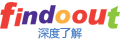 THANK YOU !
Qianling.yang@findoout.com
上海市杨浦区国定路335号2号楼1003室
（邮编：200433）
公司网页：www.findoout.cn
深度了解：www.findoout.com
邮箱：support@findoout.com 
电话：+8621/26613883
传真：+8621/26613883
Q  Q：23529264
御调查 |  15